CDE Science of Reading Literacy Series
Phonics 
Blending and Segmenting
[Speaker Notes: Welcome to the Science of Reading professional development series brought to you by the Colorado Department of Education Elementary Literacy and School Readiness office. This lab session is focusing on building a blending and segmenting routine for phonics instruction. 

Facilitator Notes
For this session, participants will need:
Printed copy of the Phonics Blending and Segmenting Routine
Sound Spelling Boxes 
Chips, counters, coins, cubes, etc.
Letter tiles, magnet letters, or small letter cards
Writing utensils]
Introduction
[Speaker Notes: This lab session is designed to provide teachers and administrators with foundational knowledge in implementing a phonics blending and segmenting routine. This session is designed as a turnkey presentation that a teacher leader or administrator can present to staff and then follow up with the implementation progress in subsequent observations and meetings.]
Objectives
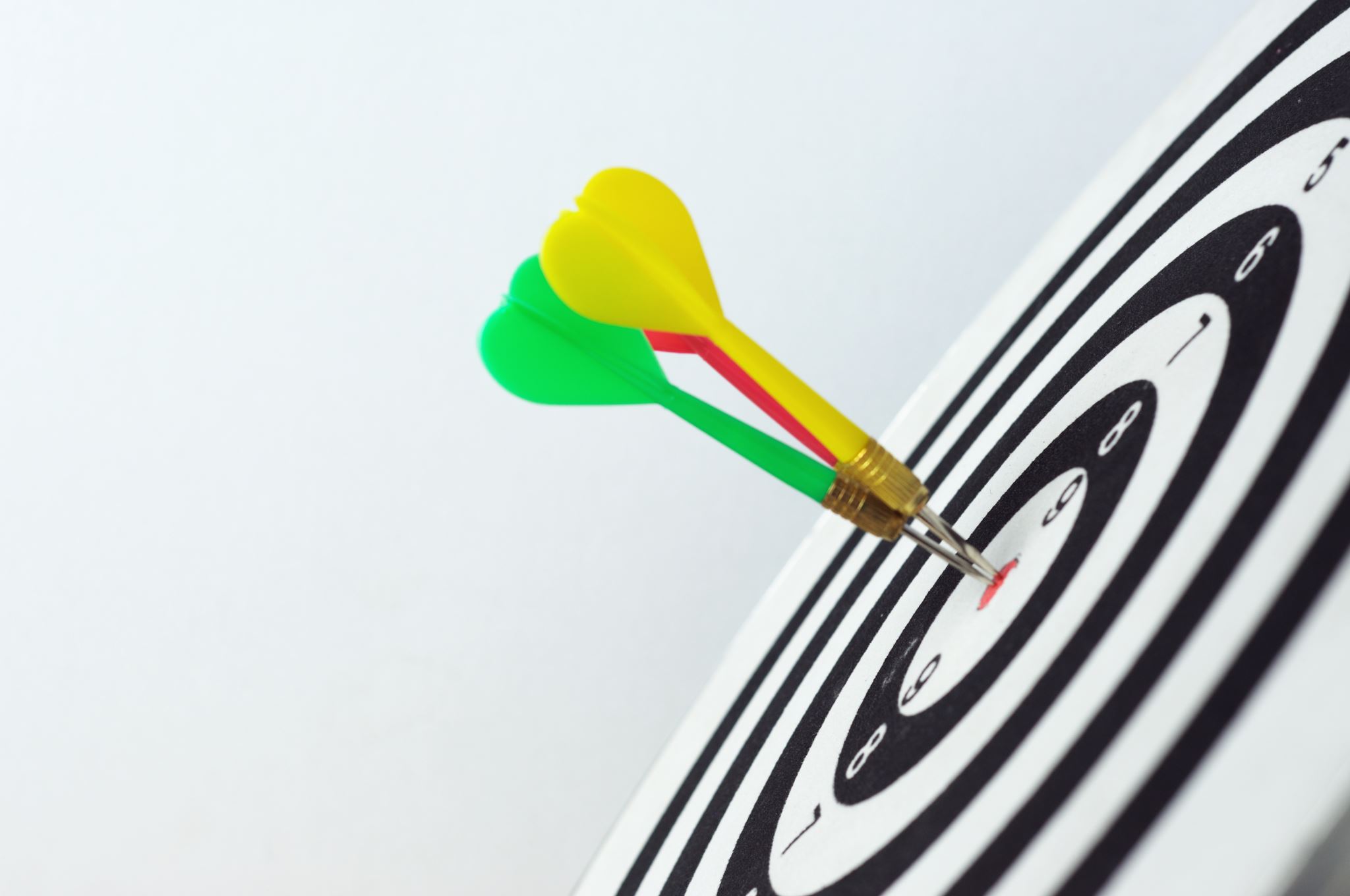 [Speaker Notes: During this session, participants will:

Understand the foundational knowledge for blending and segmenting 
Engage in academic discourse on evidence-based instructional considerations
Incorporate blending and segmenting phonics routines through modeling and practice 
Develop a plan to assess and progress monitor
Determine personalized next steps for implementation]
Phonics Terminology
Phonics: A method of teaching reading and writing by developing learners’ phonemic awareness, that is, the ability to hear, identify, and manipulate the sounds (phonemes) in order to teach the correspondence between these sounds and the spelling patterns (graphemes) that represent them. 

Alphabetic principle: The idea that letters and letter patterns represent the sounds of spoken language. 

Phoneme: A single speech sound; words are formed by combining phonemes.

Grapheme: A grapheme is a written letter or letters that represents a single speech sound. 

Decoding: When students decode a word, they translate how a word is spelled into the represented speech sounds. Decoding involves reading.

Encoding: When students translate the sounds of a word into the corresponding sequence of letters. Encoding is another term for spelling.
[Speaker Notes: First, we will briefly review some of the key terminology associated with phonics:

Phonics: A method of teaching reading and writing by developing learners’ phonemic awareness, that is, the ability to hear, identify, and manipulate the sounds (phonemes) in order to teach the correspondence between these sounds and the spelling patterns (graphemes) that represent them. 

Alphabetic principle: The idea that letters and letter patterns represent the sounds of spoken language. 

Phoneme: A single speech sound; words are formed by combining phonemes.

Grapheme: A grapheme is a written letter or letters that represents a single speech sound. 

Decoding: When students decode a word, they translate how a word is spelled into the represented speech sounds. Decoding involves reading.

Encoding: When students translate the sounds of a word into the corresponding sequence of letters. Encoding is another term for spelling.]
Warm-Up
Read each row aloud in unison:
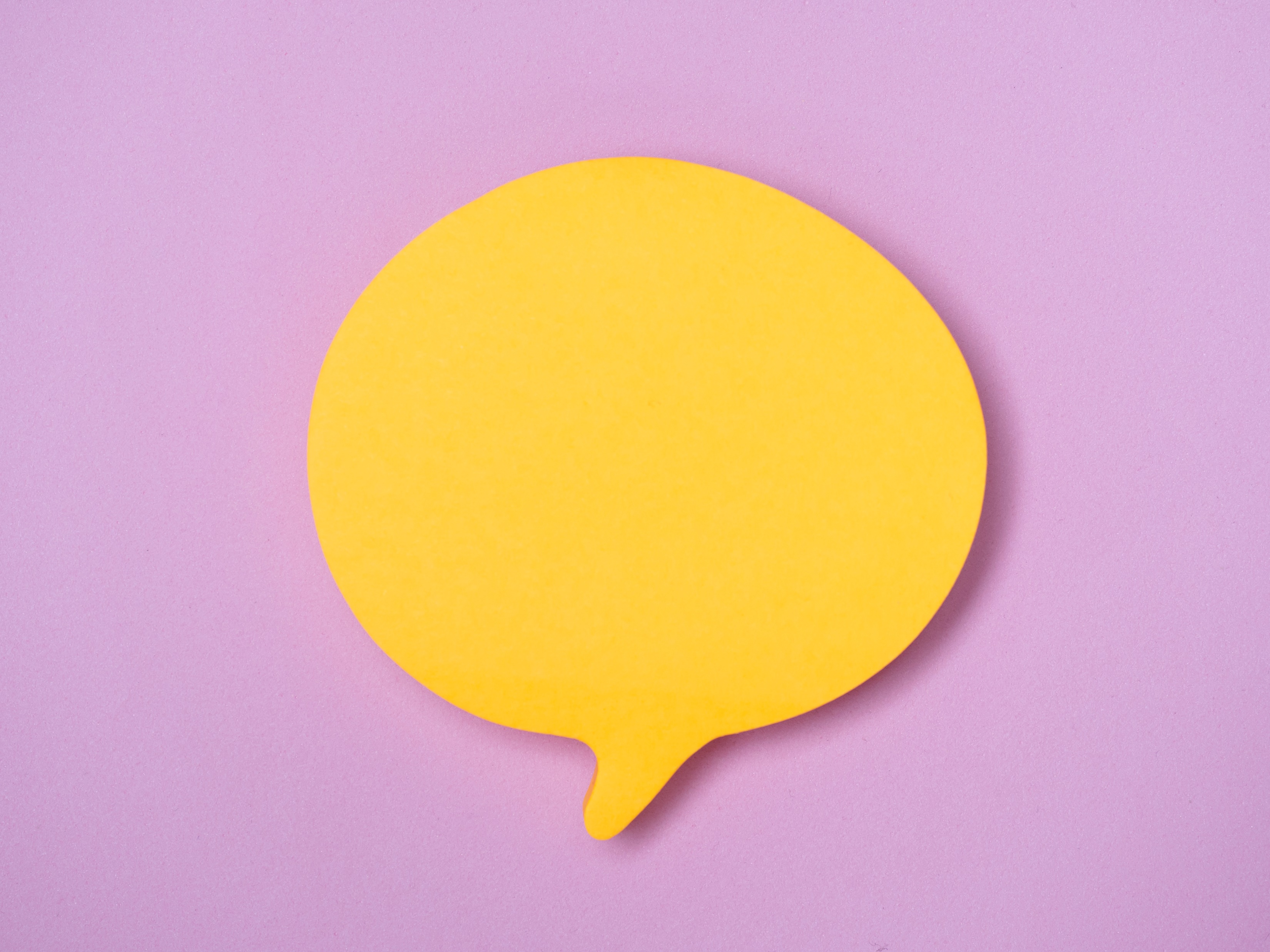 [Speaker Notes: Facilitator Note: Have participants choral read each row aloud.

Discussion question:  

What did you have to know in order to blend these words accurately and automatically?
(possible responses: letter/sound correspondences (alphabetic principle), an understanding that a grapheme can be comprised of multiple letters,  allowable orthographic patterns in English, how vowel sounds are influenced by spelling patterns, the ability to quickly blend sounds together to make words, etc.

If you had difficulty automatically reading any of the words, what strategy would you need to utilize to read the word correctly?]
Setting the Foundation
[Speaker Notes: This is a review of the essential elements of a blending and segmenting routine for phonics instruction.]
44 English Phonemes
Macron – long sound
 
Breve – short sound
[Speaker Notes: The English language has approximately 44 sounds, 26 letters, and over 200 ways to arrange the letters to spell the 44 sounds. 

There are 25 consonant sounds and 19 vowel sounds, included the unaccented schwa vowel.
The diacritical marks above some of the vowel sounds are added to denote if the vowel is “long” (macron) or ‘short” (breve).]
Connection Between Isolating Phonemes in CVC Words and Readiness for Decoding
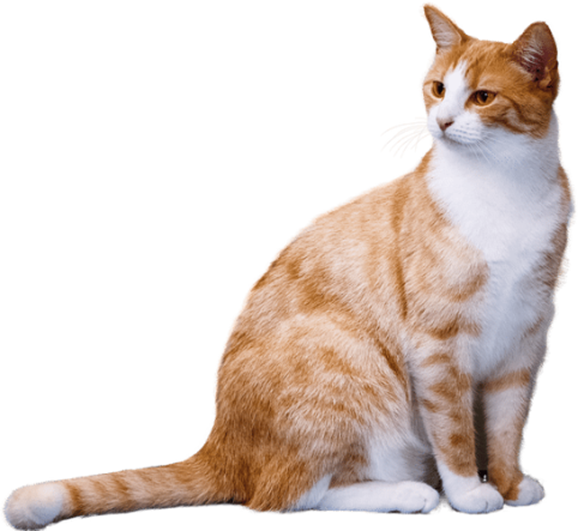 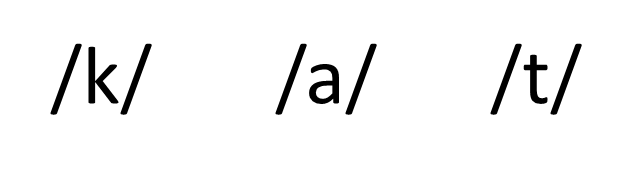 /k/	    /a/      /t/
c
a
t
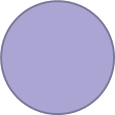 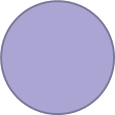 [Speaker Notes: Blending and segmenting phonemes in CVC words is an important precursor to phonics. When students can pull apart the individual phonemes in a word, they can then attach corresponding graphemes to begin early decoding and encoding of words in print.]
Tolman’s Hourglass
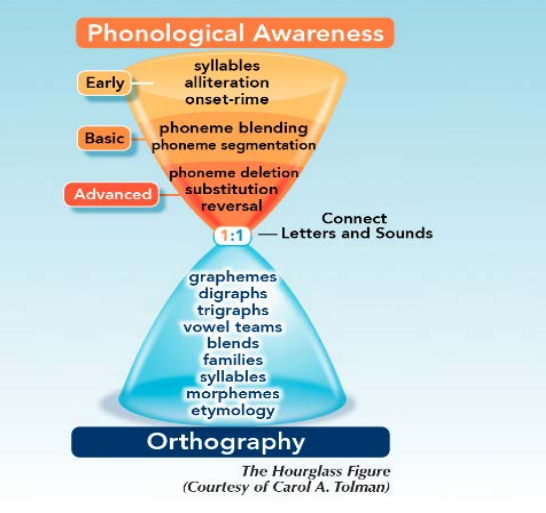 The hourglass illustrates the relationship between the phases of phonological skill development and word reading skill development through phonics instruction.
[Speaker Notes: Tolman’s hourglass pictured here illustrates the relationship between the phases of phonological skill development and word reading skill development through phonics instruction. 

The hourglass depicts the progression of skills that need to be taught within the phonological awareness continuum and how they are connected to print in the orthographic or written code skill continuum. When teaching phonological awareness, we start working with larger units and move to smaller units. Early skills include identifying, isolating, and manipulating syllables, onsets, and rimes. It’s not a strict stage-by-stage progression. Students don’t need to master syllables before they can understand rhyming or alliteration. The skills do need to progress to working at the phoneme level which is most important in learning to read. Basic phoneme level skills are phoneme blending and segmenting and move to advanced phonemic awareness skills which can be demonstrated through the ability to complete phoneme deletion, substitution, and reversal tasks.

The skills in the phonological awareness continuum are connected to print as students learn phonics or orthographic skills starting with individual letters moving to more complex graphemes and larger orthographic units. This begins with learning phoneme grapheme correspondences: single letters representing a phoneme, then digraphs, trigraphs, vowel teams, then larger units including blends, word families, syllables, then word study through morphemes and etymology.]
The Alphabetic Principle
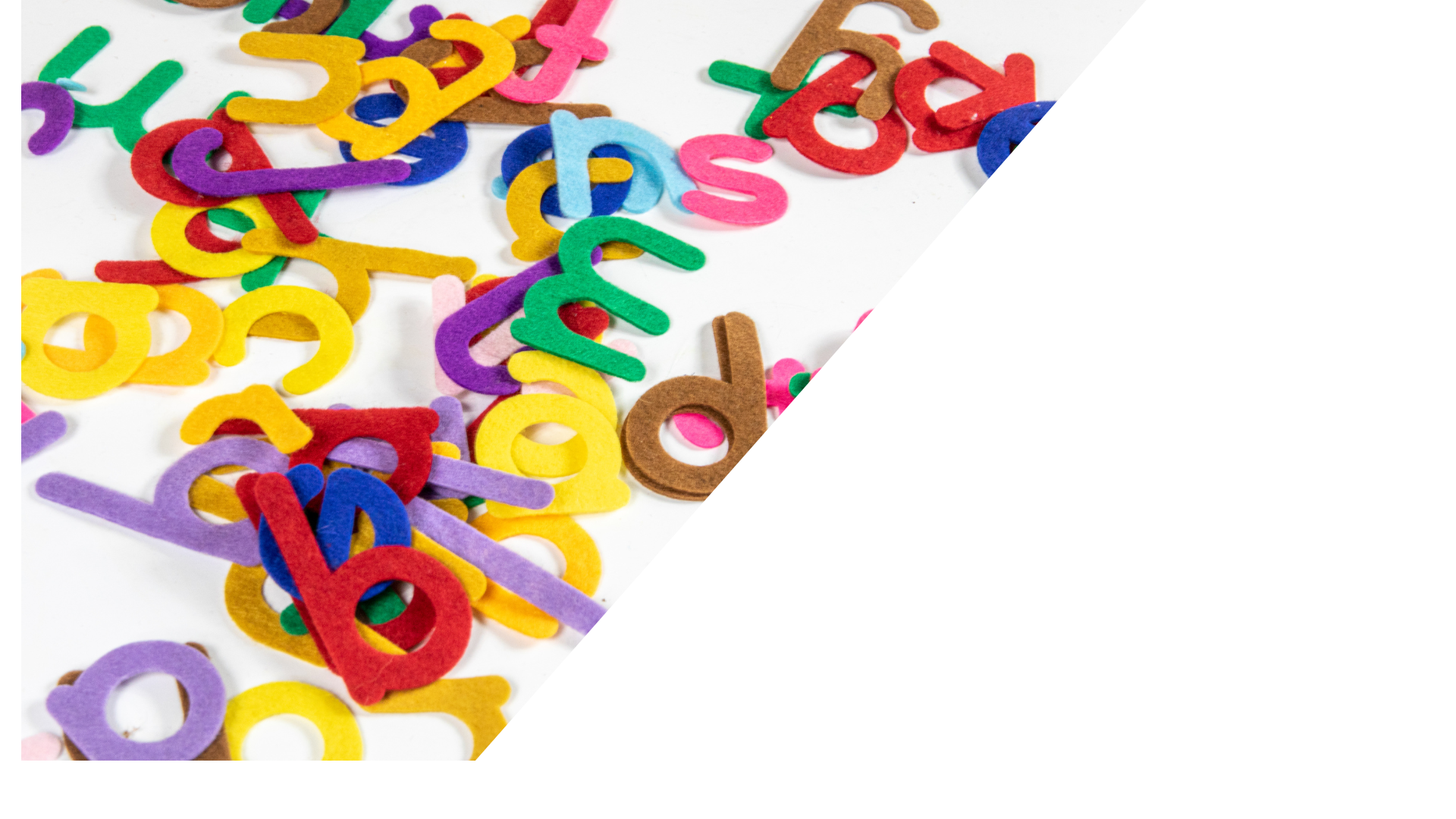 The concept that letters and letter patterns represent the sounds of a spoken language
26 letters in the English alphabet combine in many ways (graphemes) to spell the 44 spoken sounds (phonemes) in the English language 
Graphophonemic awareness allows students to 
      connect phonemes to graphemes
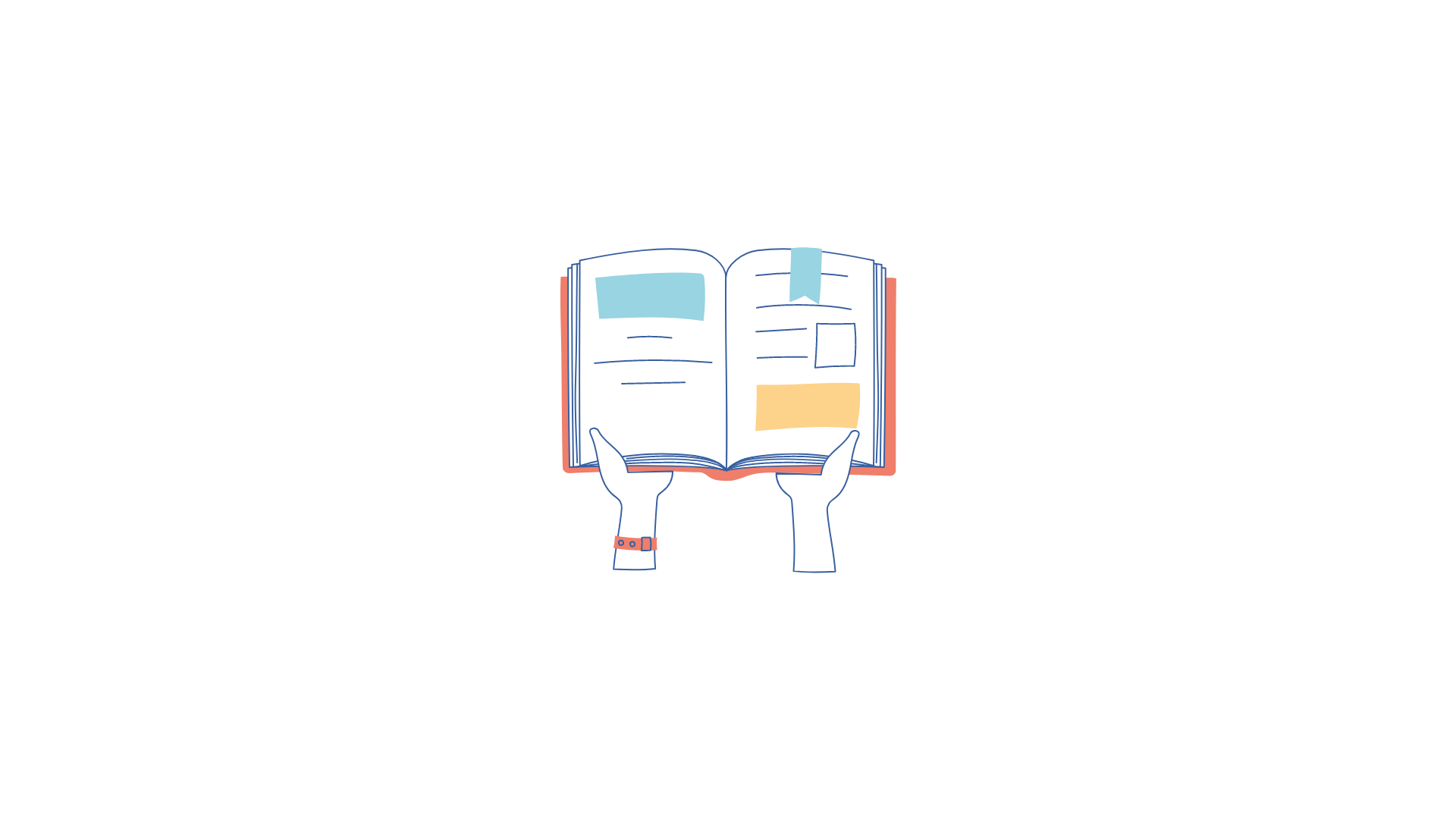 [Speaker Notes: When students acquire the alphabetic principle, they understand that letters represent the sounds in words. There are 26 letters in the English alphabet that combine in many ways to spell the 44 sounds in the English language. The letters and letter combinations used to represent sounds are called graphemes, and the individual sounds in our language are called phonemes. Graphophonemic awareness connects phonemes with graphemes and is commonly called either letter-sound correspondence or phoneme-grapheme correspondence or mapping.]
Automatic Letter Recognition
The name is the only stable property of a letter

Automaticity of letter names supports decoding

Properties of letters should be taught explicitly and systematically prior to using in blending and segmenting:

Name (Auditory)
Shape (Visual)
Sound (Auditory)
Form/Feel (Kinesthetic)
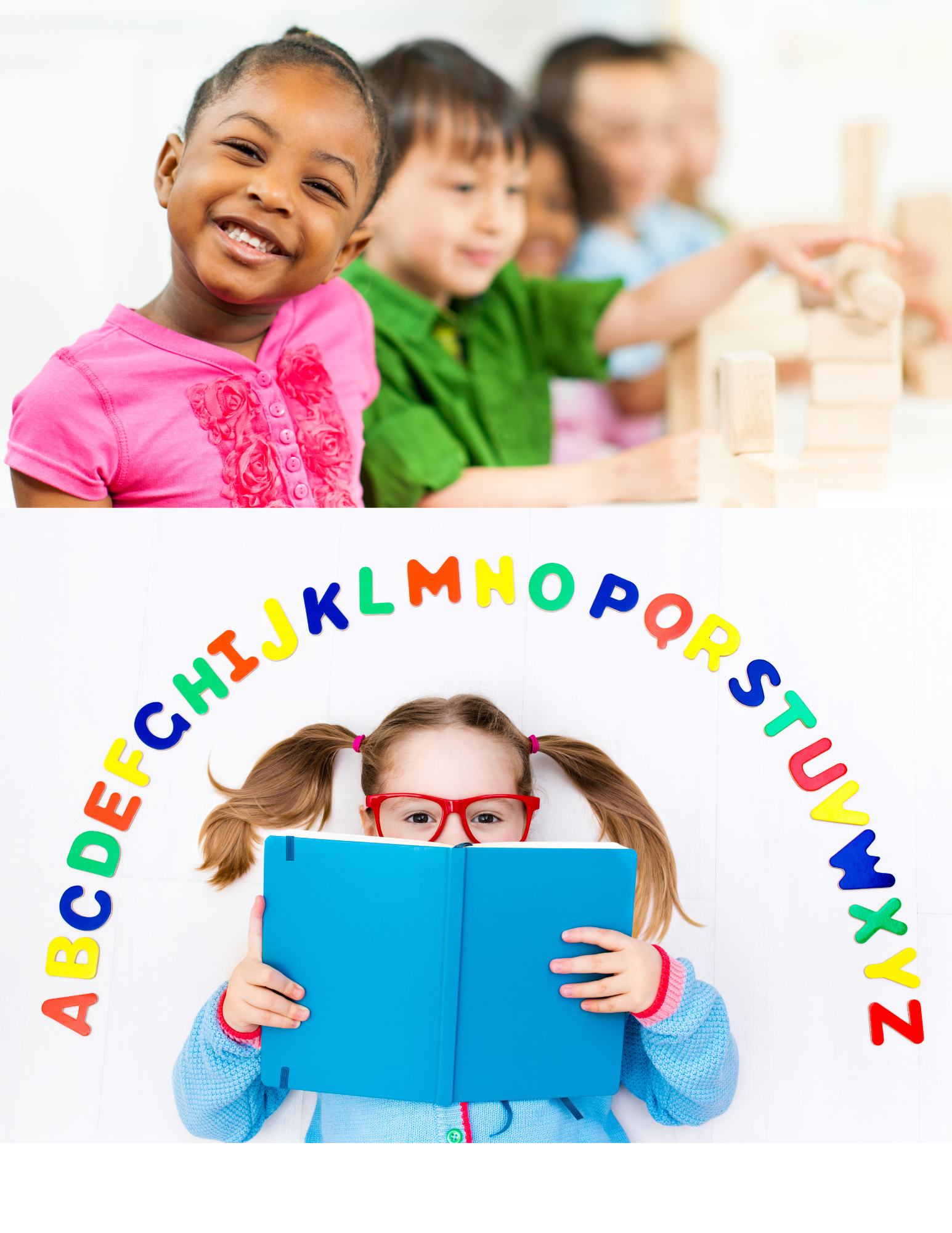 [Speaker Notes: Students need to be able to able to understand phonemes and instantly recognize letters before they are ready for sound-symbol correspondences. 

When introducing letters, students link the look of the letter with its sound and its form or feel of the letter through writing, engaging the visual, auditory, and kinesthetic sensory pathways. 

Out of the four properties of a letter: the name, shape, sound, and feel; the name is the only one that is stable and never changes. Letter names provide the foundational “hook” to which students can attach new learning to, including the property of letter sound. Automaticity of letter naming and recognition frees working memory, or short-term memory, for the cognitive load of decoding in early readers (Birsh & Carreker, 2018). 

Similar to phonemic awareness, not all letter-sound correspondences must be mastered before beginning to blend and segment using graphemes (letters). However, the sound-symbol correspondences being used should be explicitly and systematically taught prior to incorporating into a blending and segmenting routine.  As more sound-symbol correspondences are learned, blending and segmenting routines should increase in complexity to reinforce new learning and build decoding skills.]
Letter Orientation
b 	  d
p 	  q
W
M
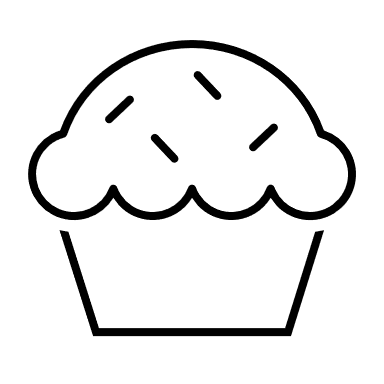 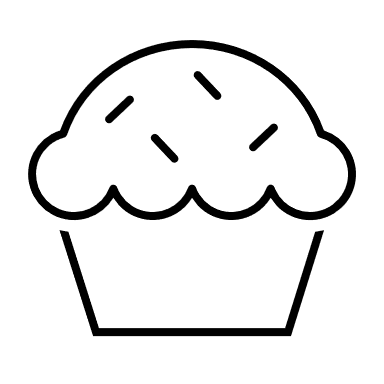 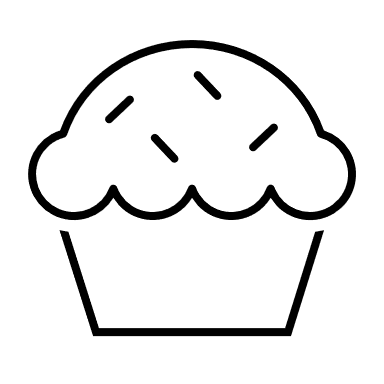 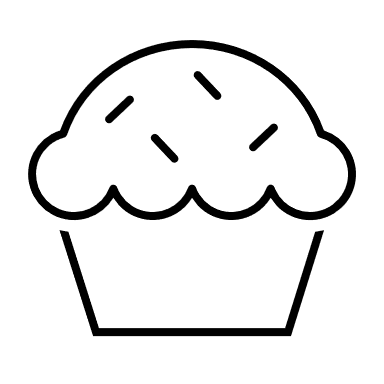 [Speaker Notes: It is important to remember that the position of letters which might be confusing for students. This is why it is typical for students to get b/p/q/d backwards, particularly in encoding. It is not a sign of dyslexia when young students are just learning how to read and write. 

Children learn from a very young age that a change in orientation of an object’s shape does not change what it is. For example, a cupcake is the same object regardless of its position. However, with letters, this is not the case. 
In addition to the visual orientation for letters such as W/M and b/d/p/q, there may also be sound confusion in the letter names that are similar in pronunciation (e.g., b, c, d, p).]
6
2
4
5
Skill Progression
3
1
7
Phonics Sample
Blending & Segmenting with Letters
Two Syllable Words (VCV)
Open Syllable Words
Silent-E Words
Two Syllable Words (VC/CV)
Closed Syllable Words
Phoneme-Grapheme Correspondence
Letter Recognition & Naming
[Speaker Notes: Recall the sample phonics progression from The CDE Science of Reading Literacy Series Overview on Phonics. While there is no universal scope and sequence for phonics, any logically ordered sequence begins with the most basic phonics concepts and moves to more difficult concepts and less common features of the language. Additionally, many programs begin their phonics instruction considering the prevalence and frequency in which graphemes and words are presented in text. 

Facilitator Note: Click for Blending & Segmenting Arrow

Once students have identified the letter-sound relationships of at least one consonant and one vowel and the concept of a closed syllable has been introduced, they are ready to blend words. Blending activities help reinforce learning sound-symbol correspondences and aid students in reading recognizable words (Birsh & Carreker, 2018).]
Preparing for Instruction
[Speaker Notes: In this section, we will break down the components of the blending and segmenting routines and provide tips for preparation and implementation.]
Features of Effective Instruction
Blending and Segmenting Routine
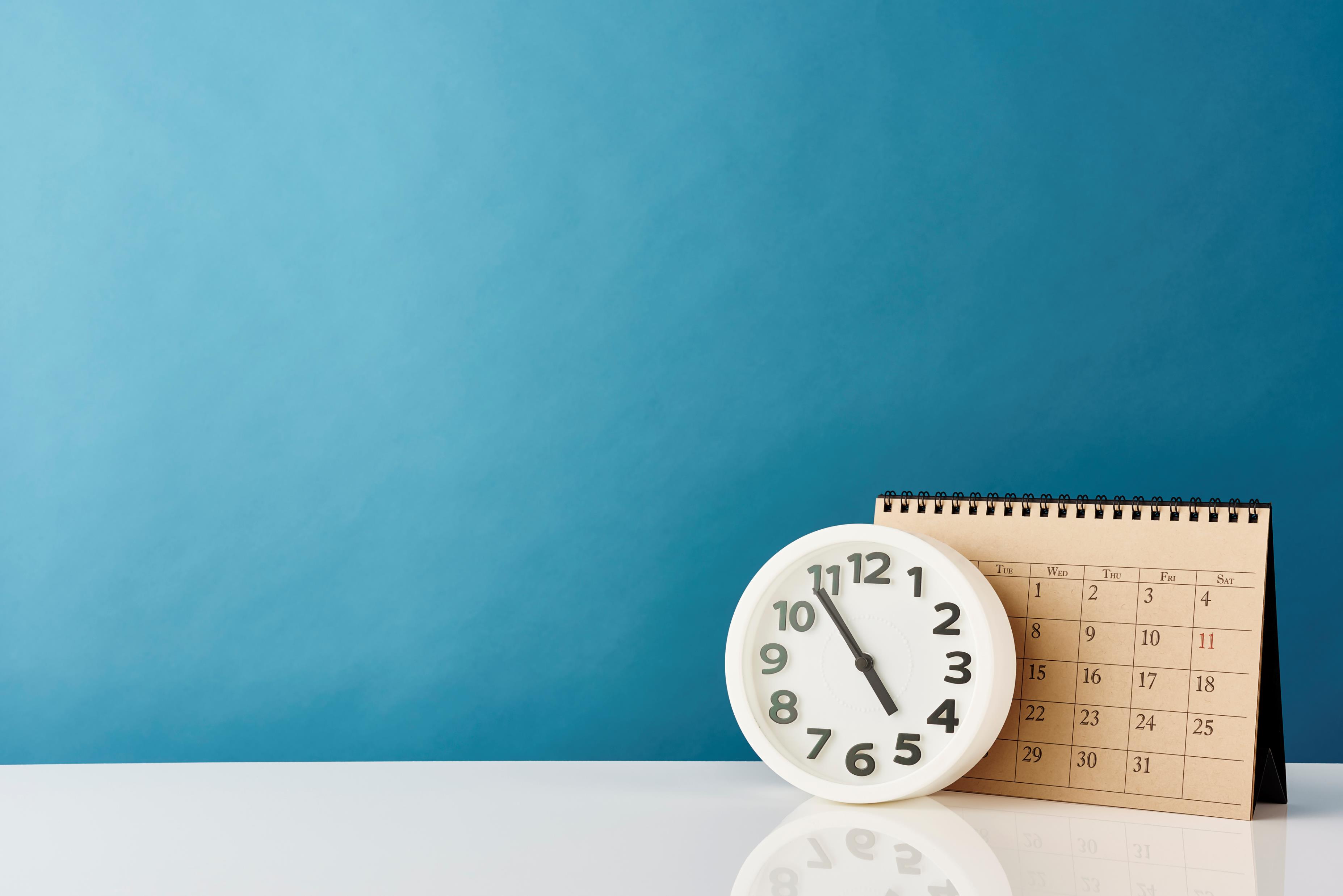 [Speaker Notes: Here are the features of effective instruction as it relates to phonemic awareness. 

Instruction should be explicit with clear explanations, teacher modeling, and ample opportunities for student practice.
Instruction should be systematic, focusing on 1 or 2 skills at a time, and moving from simpler to more complex progression. 
Instruction should be engaging, motivating the students with multisensory supports, and snappy pace to keep interest.
Most students benefit from just a few minutes of blending and segmenting practice within the full phonics lesson


https://static1.squarespace.com/static/5c38560bb98a78f7ba7097bd/t/62cc9f1023f93b0e6bdb3450/1657577235258/Teaching-PA-in-2022_A-Guide-for-Educators.pdf]
Introducing the Routine
[Speaker Notes: For this session, we are providing you with a routine for developing phoneme-grapheme mapping through the tasks of blending and segmenting. Before we break down this routine, let’s review the difference between blending and segmenting phonemes. 

For blending, the teacher provides the individual phonemes, and the students’ task is to blend them together to make a whole word. For example, when we blend the phonemes /k/ /a/ /t/ , we have the word “cat”. This is considered the easier of the two tasks. 

For segmenting, the teacher provides the whole word, and the students’ task is to break the word into individual phonemes. For example, in the word “sit”, the phonemes are /s/ /i/ /t/. This task is more difficult than blending.]
Blending and Segmenting Routine
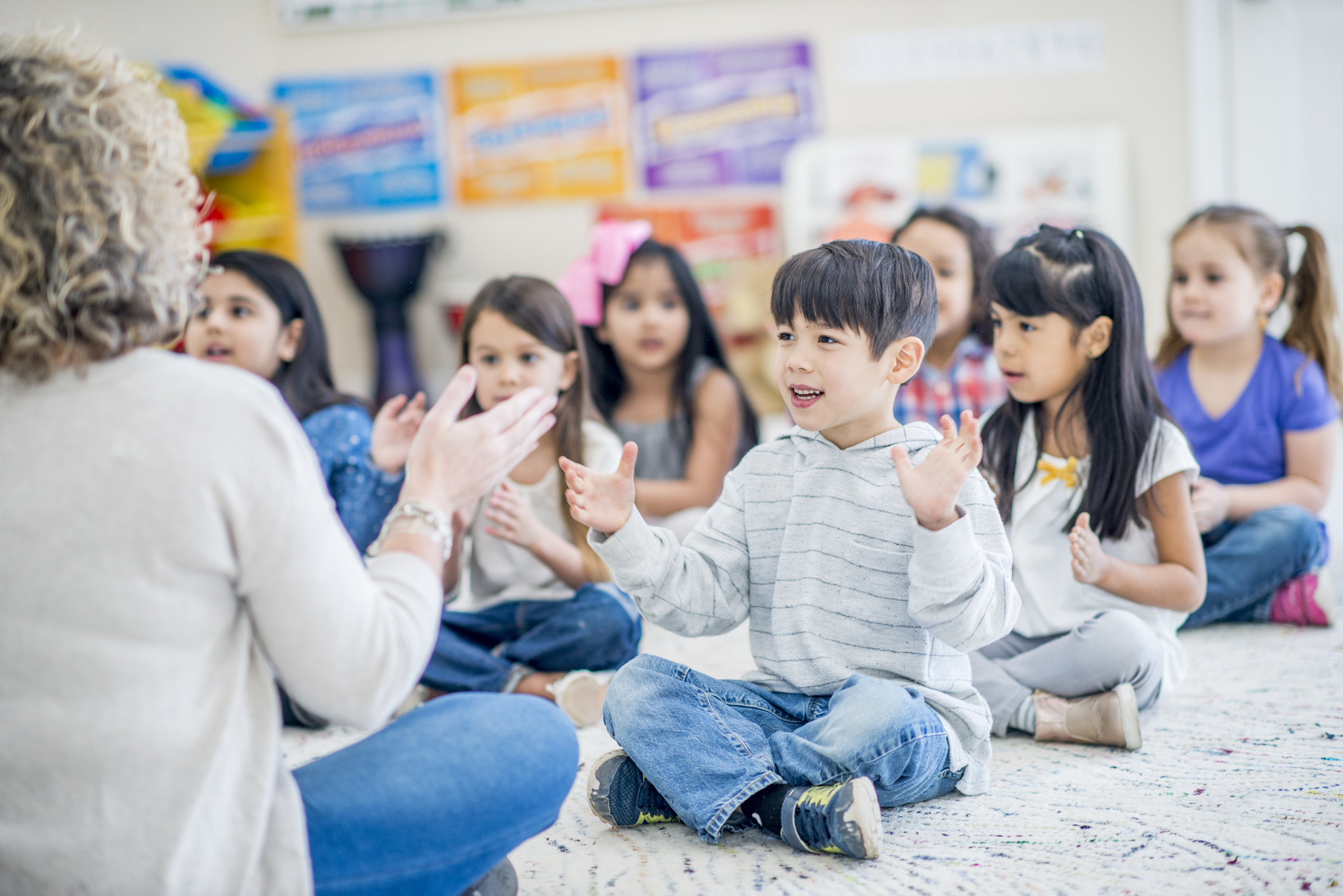 [Speaker Notes: This routine is broken up into 4 main parts. 

Step 1: Set the purpose  
This is where we tell students the learning objective and why it is important. The purpose sets the tone for the routine and reminds students to focus on the task at hand. 

Step 2: Select multisensory supports 
For each routine, it is important to include a consistent multisensory support with letters to help with engagement and memory. 

Step 3: Provide a model  
Effective instruction should be explicit with clear, concise directions and teacher modeling so students know exactly what to do each time they are provided the sounds or the word. 

Step 4: Practice 
At this point, students know the task and should be able to move through various words/sounds with your minimal cues and multisensory supports. Providing ample practice and corrective feedback helps students to develop accuracy and automaticity with the skill.]
Step 1: Set the Purpose
Blending and Segmenting Routine
What do you want students to know about the task? What are students expected to do? 
Consider carefully the terms you will use with students (e.g. Sound or phoneme? Letter(s) or grapheme?).
State the purpose/objective in student-friendly language.
Blending
Segmenting
Set the Purpose

“When we blend, we put sounds together to make a word. This is important because readers look at letters (graphemes) and blend the sounds (phonemes) of those letters together to read words. “Today, we are going to practice listening to sounds, looking at letters, and blending the sounds of those letters together to read words.”
Set the Purpose

“When we segment, we take a whole word and break it into individual sounds. This is important because when we write words, we must break the word into individual sounds and write the letters (graphemes) that represent each sound (phoneme). Segmenting also helps develop skills for decoding words. Today, we are going to practice breaking words apart into their individual sounds (phonemes) and matching those sounds to letters to build words.”
[Speaker Notes: When planning to implement a segmenting or blending routine, we want to intentionally set the purpose with students so they are clear about what they are being asked to do and what the purpose is for learning and practicing. 

Consider which task students will be asked to perform. What do you want them to know about the task? What do you want them to do?

Decide which terms you are going to use in your classroom to refer to speech sounds and the representation of those sounds. It is perfectly fine to simply say sounds and letters, but students are completely capable of handling the more academic terms phoneme and grapheme as well. Whatever you choose, do so consistently and intentionally. 

Finally, state the purpose or objective explicitly, clearly and in student-friendly terms.   Here are some examples of setting the purpose for blending and segmenting.]
Step 2. Select a Multisensory Support
Blending and Segmenting Routine
Follow the Gradual Release of Responsibility (I do, we do, you do)
Add, remove, or adjust the use of multisensory supports in response to student needs and stages of understanding
Adapted from Equipped For Reading Success, Kilpatrick, 2016
[Speaker Notes: The second step in the blending and segmenting routines is to select a multisensory support. Multisensory supports should be used following the gradual release of responsibility with the teacher first modeling their use, then practicing with students, and finally, providing students with an opportunity to practice on their own. 

The use of multisensory supports should be added, removed, or adjusted in response to student needs and developmental stages. The developmental stages on this slide help provide a framework for understanding students’ level of proficiency and how multisensory supports can best be used to support learning. 

In the multisensory stage, students are learning the task and require explicit modeling and prompts in using multisensory supports. Students may still make many mistakes, and many “we dos” are needed during practice. In the knowledge stage, students have become familiar with the task, routine, and use of multisensory support. Less modeling from the teacher is required, and students do not need external prompts. Students may be able to do the task mentally but not quickly and may still make some mistakes. Finally, in the automatic stage, students have developed automaticity with the task. At this point, multisensory supports can typically be removed, and students make few mistakes.]
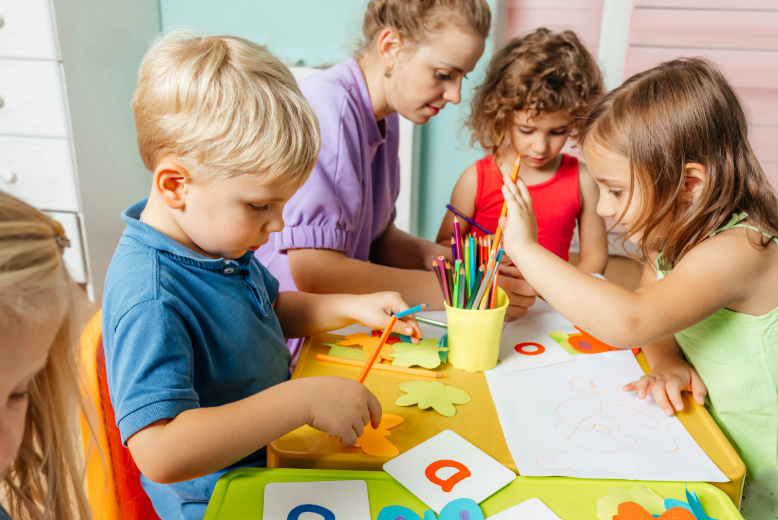 Multisensory Supports
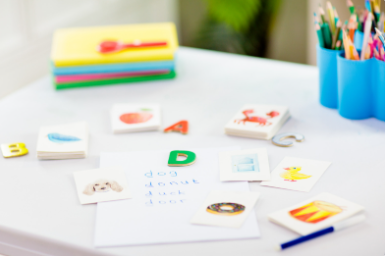 Multisensory supports with letters can include magnetic letters, cubes with letters, letter cards, beads with letters, etc. 

Letters are typically readily available as capital or uppercase, but it is important to practice with lowercase letters to connect with writing.
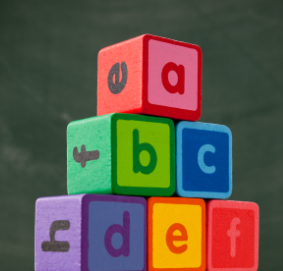 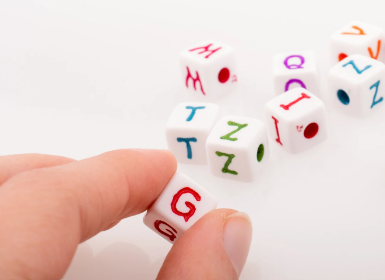 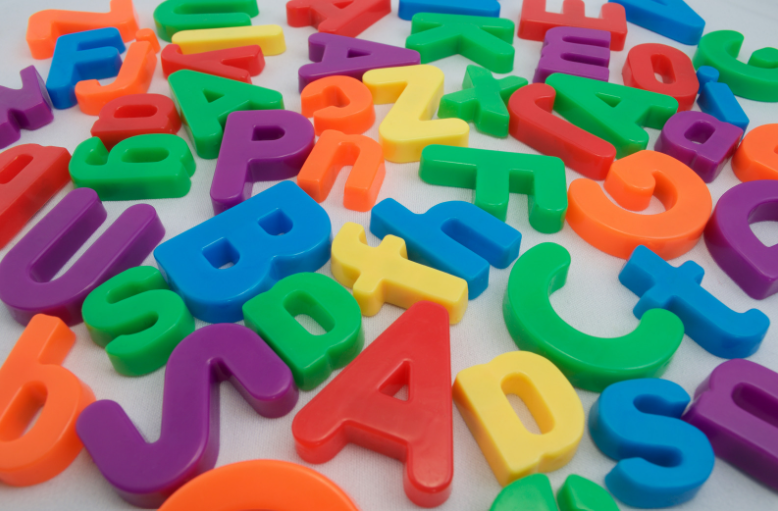 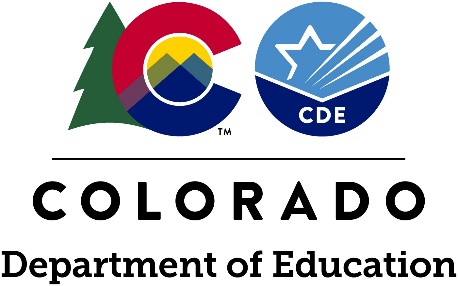 [Speaker Notes: When selecting multisensory supports, it is important to be intentional about what tools and materials will allow students to focus on the task at hand in an engaging way without overpowering the routine. Before introducing these supports, consider your classroom setup and student expectations for using manipulatives.]
Step 3. Provide a Model
Blending and Segmenting Routine
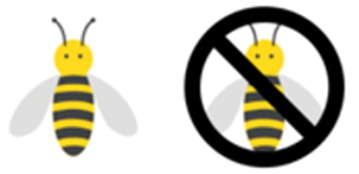 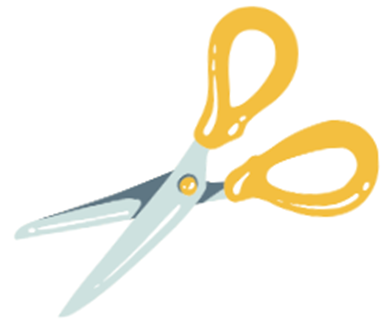 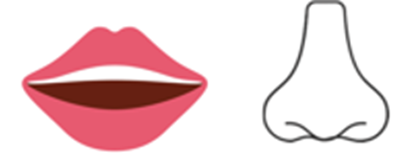 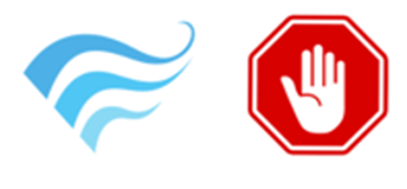 [Speaker Notes: When providing a model, key instructional considerations include using scaffolds to make the task more concrete or more abstract based on individual student needs and the stages of development. 

Incorporating visual supports such as pictures or realia whenever possible will enrich students’ background knowledge and build stronger connections to support all students, especially multilingual learners. 

Modeling appropriate phoneme articulation and clipping the schwa supports accurate blending and segmenting.]
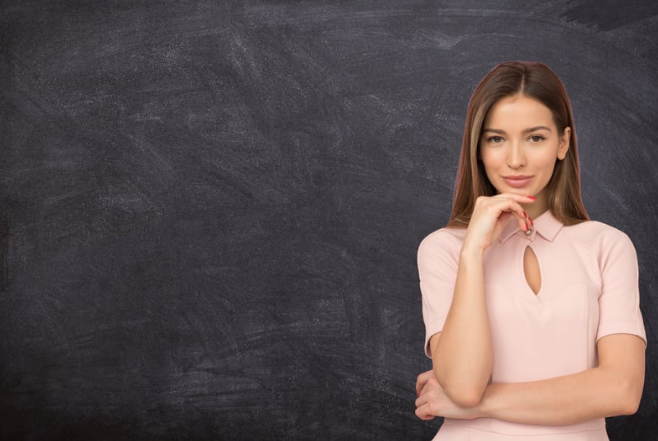 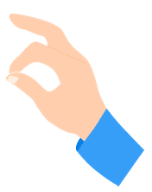 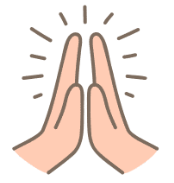 Model left to right directionality
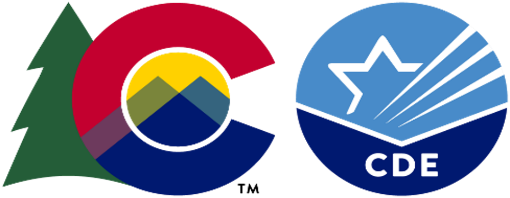 [Speaker Notes: When planning for instruction, be mindful of the importance of modeling left to right directionality so that students have consistent models for how they will eventually decode words in print.  This can be tricky when we are modeling facing students, as directionality for the teacher is reversed.  

When deciding what multisensory supports to use (whether clapping, chopping, tapping fingers, using Elkonin boxes, letters,  etc), practice how you will model this to students so that you are consistently modeling blending or segmenting from left to right.]
4. Practice
Blending and Segmenting Routine
What will you say and do?  What are students expected to say and do?

What words will you use to practice the skill? Plan your list in advance. Be mindful of: 

Sounds students have received instruction on and those they have not
Number of phonemes in words you using for practice 
“Tricky” vowel or consonant sounds that may require corrective feedback (e.g. diphthongs, r-controlled vowels, blends)
[Speaker Notes: When you are ready for students to practice the skill you have modeled, effective planning includes having a prepared list of words and a predictable process for practicing the skill at a snappy pace.

Consider how you will prompt students and what students are expected to say and do in return.

Plan the words that you will use to practice the skill. Some curriculums will have a list readily available; other times, you will be responsible for developing a list of words to work with.  When developing or reviewing a word list, be mindful of any phonemes that students have and have not yet received explicit instruction on. This is especially important in kindergarten.

Consider the number of phonemes there are in the words you are using for practice, and ensure they are appropriate for the needs of your students. Also, be aware of any “tricky” vowel or consonant sounds that may require you to provide corrective feedback. For example, diphthongs like /ou/ and /oi/ can sometimes confuse students, as can r-controlled vowels, if these sounds occur in segmenting tasks before students have practiced them in isolation. Students must be aware that blends should be separated orally when segmenting.]
Modeling Instruction
[Speaker Notes: In this section, we will model each component of the blending routine and provide support for scaffolding and differentiation.]
Step 1: Set the Purpose
Blending Routine
“When we blend, we put sounds together to make a word. This is important because readers look at letters (graphemes) and blend the sounds (phonemes) of those letters together to read words.
 “Today, we are going to practice listening to sounds, looking at letters, and blending the sounds of those letters together to read words.”
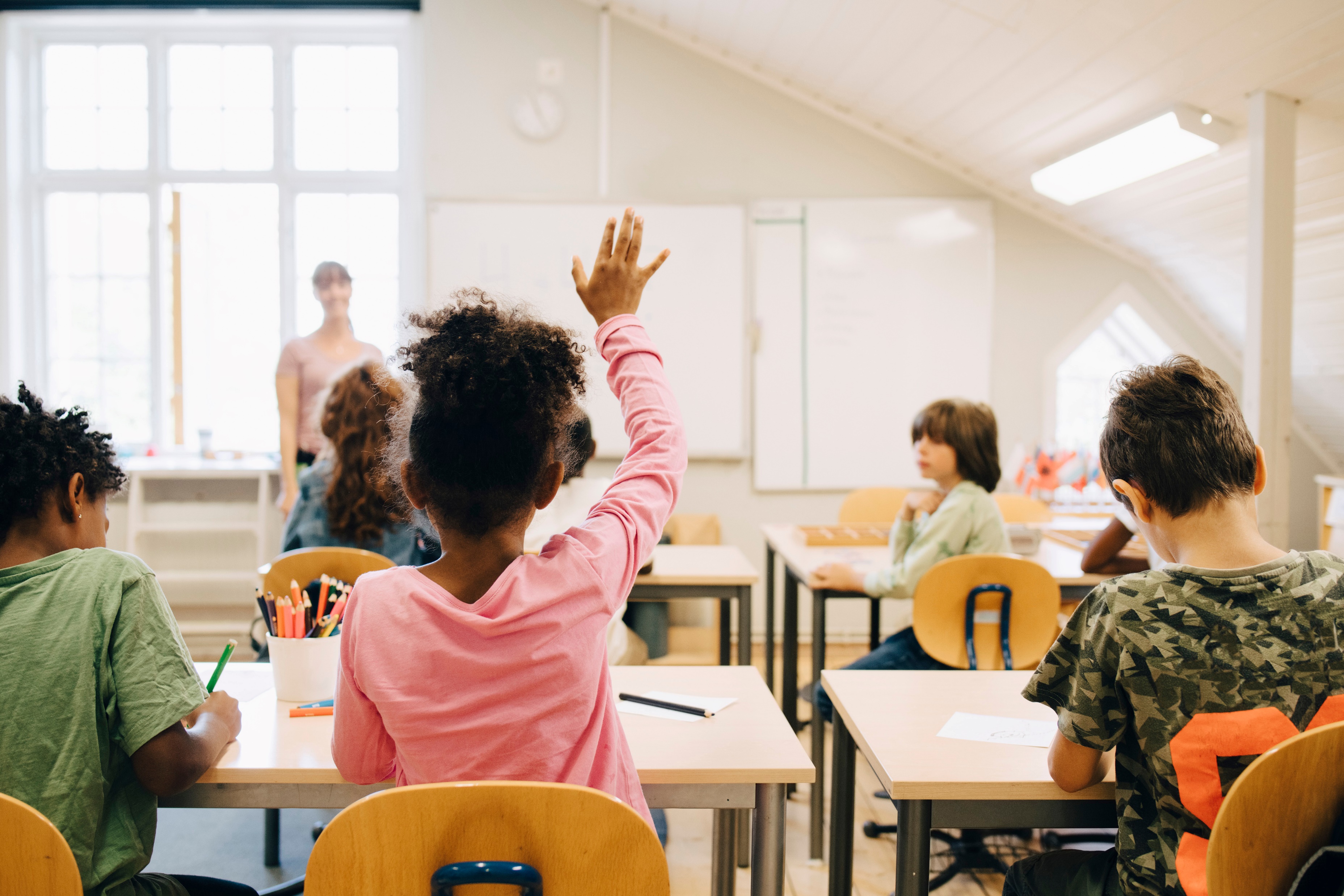 [Speaker Notes: To model, we are going to use the segmenting routine. Step 1 of the routine is to set the purpose. The sample routine and lesson provide this scripting: 

“When we blend, we put sounds together to make a word. This is important because readers look at letters (graphemes) and blend the sounds (phonemes) of those letters together to read words. 

“Today, we are going to practice listening to sounds, looking at letters, and blending the sounds of those letters together to read words.”]
Step 2: Select a Multisensory Support
Blending Routine
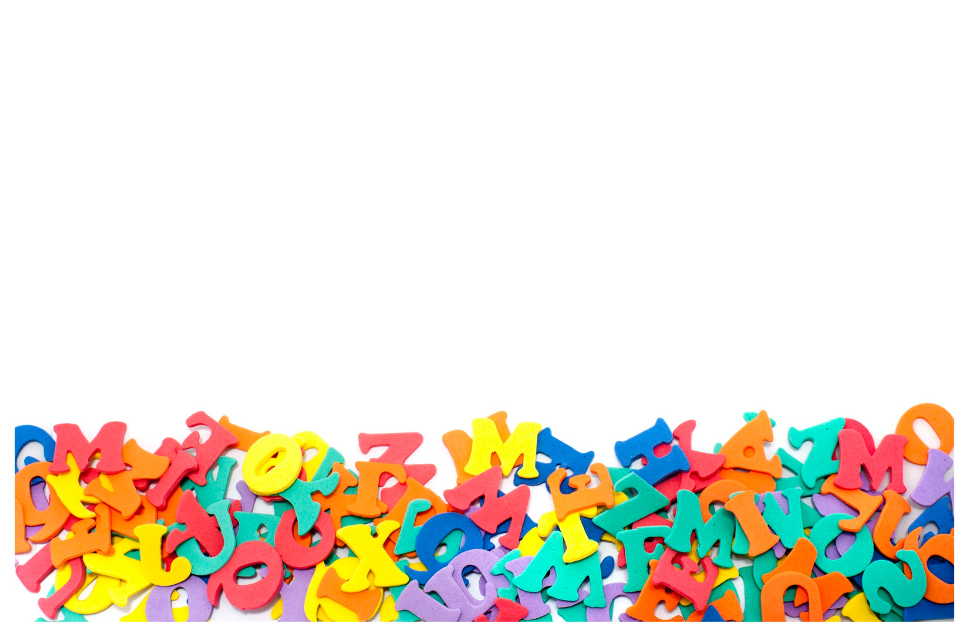 “We are going to use magnetic letters to show each sound in a word.”
t
c
a
[Speaker Notes: For the purpose of this lesson, we are going to model using Elkonin boxes. 

On your copy of this lesson, you will find more general directions that can be edited based on which multisensory support you use. 

For the example, “cat”, we will place each letter in a box as we say the sounds. Click to place the letters as you say /c/, /ă/, /t/.]
Step 3: Provide a Model
Blending Routine
“Watch me do the first word.” 
“Listen”: /ă/-/t/
“Repeat”: /ă/-/t/
“Blend”: at

“Here is another example.”
“Listen”: /k/-/ŭ/-/p/
“Repeat”: /k/-/ŭ/-/p/
“Blend”: cup
*Note: Say the phonemes (sounds), not the letter names.
c
a
p
t
u
[Speaker Notes: Facilitator Notes: Lead the participants through this activity by reading the words quoted on this slide. 

“Watch me do the first word.” 
“Listen”: /ă/-/t/
“Repeat”: /ă/-/t/ (Click to animate as you say /ă/-/t/) 
“Blend”: at

“Here is another example.”
“Listen”: /k/-/ŭ/-/p/
“Repeat”: /k/-/ŭ/-/p/(Click to animate as you say /c/-/ŭ/-/p/) 
“Blend”: cup
*Note: Say the phonemes (sounds), not the letter names.]
Step 3: Provide a Model
Blending Routine
“Now let’s try some together. I will show you how I say each sound in the word as I place a letter in the box for each sound.”
Teacher models, then students practice with the same word. 
“Listen”: /g/ /ō/
“Repeat”: /g/ /ō/
“Blend”: go 
	Teacher	 Student
	am 		am, /ă/ /m/
	so 		so, /s/ /ō/
	wig		wig, /w/ /ĭ/ /g/ 
	mad 		mad, /m/ /ă/ /d/ 
	skit 		skit, /s/ /k/ /ĭ/ /t/
*Note: After the routine is established, teachers can reduce the number of words for modeling and “we do”, and shift to more student practice.
[Speaker Notes: Facilitator Notes: Lead the participants through this activity by reading the words quoted on this slide. 

“Now let’s try some together. I will show you how I say each sound in the word as I place a chip in the box for each sound.”
Teacher models, then students practice with the same word. 
“Listen”: /g/ /ō/
“Repeat”: /g/ /ō/
“Blend”: go 

Continue with the other words with the expectation that the participants are moving the letters for each word.]
Step 4: Practice
Blending Routine
“Now it is your turn to try some on your own. I will say the sounds in the word. You will repeat the sounds. You will place a letter in each box as you say each sound to build the word.”
“Listen”: /i/ /f/
“Repeat”: /i/ /f/
“Blend”: if
Sounds 	  Words
/ĭ/ /f/     	   if 
/l/ /ĭ/ /d/              lid
/s/ /l/ /ĕ/ /d/       sled     	
/l/ /ŏ/ /s/ /t/        lost
s
c
e
d
t
o
f
i
l
[Speaker Notes: Facilitator Notes: Lead the participants through this activity by reading the words quoted on this slide. 

“Now it is your turn to try some on your own. I will say the sounds in the word. You will repeat the sounds. You will place a letter in each box as you say each sound to build the word.”
“Listen”: /i/ /f/
“Repeat”: /i/ /f/ (Click to animate as you say /ĭ/-/f/) 
“Blend”: if

Sounds 	  Words
/ĭ/ /f/     	     if 
/l/ /ĭ/ /d/              lid
/s/ /l/ /ĕ/ /d/       sled     	
/l/ /ŏ/ /s/ /t/        lost]
Scaffolding and Differentiation
Two-phoneme words
1
Three-phoneme words w/ initial continuant consonants (e.g., /f/,/l/,//m/,/n/,/s/, /v/, /z/)
2
grand
blend
twist
stomp
stripe
brisk
scrape
Three-phoneme words with all phoneme combinations
slap
best
crib
glows
spark
freeze
3
cab
bet
kite
teeth
fork
4
Four-phoneme words with consonant blends and varying sound patterns
lit
map
sod
5
at
if
Five-phoneme words with consonant blends and varying sound patterns
[Speaker Notes: As students develop blending and segmenting skills, teachers should select words that align with students’ level of proficiency. This slide demonstrates the increasing level of difficulty as it relates to types of words. This is also helpful in determining appropriate word choice for scaffolding and differentiation. 

The simplest type of word for practicing segmenting and blending is two-phoneme words like at or if. Next, we have three-phoneme words with initial continuant sounds. These words are particularly beneficial for practice if students are not yet able to blend the next group of words, three phoneme words with varying phoneme combinations. As students demonstrate proficiency with these words, teachers can practice segmenting and blending with four and five-phoneme words containing varying sound patterns. 

Once a student can blend and segment phonemes, they are ready for decoding. A student who can segment five-phoneme words is considered to have phonemic proficiency.]
Practice
[Speaker Notes: In this section, we will provide time for you to practice the blending or segmenting routine with a partner or small group.]
Instructional Routine Look-Fors
Phonological and Phonemic Awareness
Includes review of previously learned skills 
Direct instruction of the targeted phoneme/grapheme correspondence, syllable type, or morpheme
Provides opportunity for students to hear and produce the targeted phoneme
Includes instruction and feedback on proper articulation of targeted phoneme 
Provides opportunity for students to see/read the targeted grapheme (syllable type or morpheme)
Includes keyword, picture or visual to aid in learning
Include multisensory strategies for learning and engagement, as appropriate 
Provides opportunities to blend words with the new skill
Provides opportunities to practice encoding using words or phrases that incorporate the new skill 
Provides time in appropriate decodable text for ample practice with the target skill and previously learned phonics patterns
Teacher demonstrates appropriate phonics knowledge to provide effective instruction to students.
[Speaker Notes: Pulled from Leader Look Fors document in Facilitator Guide - Features of Effective Literacy Instruction by Component

Here is a checklist to keep in mind when providing or observing phonemic awareness instruction. This list can be used to guide grade level meetings to track implementation progress. This list can also be used to support coaching conversations and corrective feedback after administrator walkthroughs. 
Facilitator Notes: 
Provide this checklist as a reminder before participants break up into groups to plan and practice the routines. This can also serve as a walkthrough form after providing teachers with this training and setting this routine implementation as a focus for your evaluations and subsequent meetings.]
Interactive Activity
Partner Practice
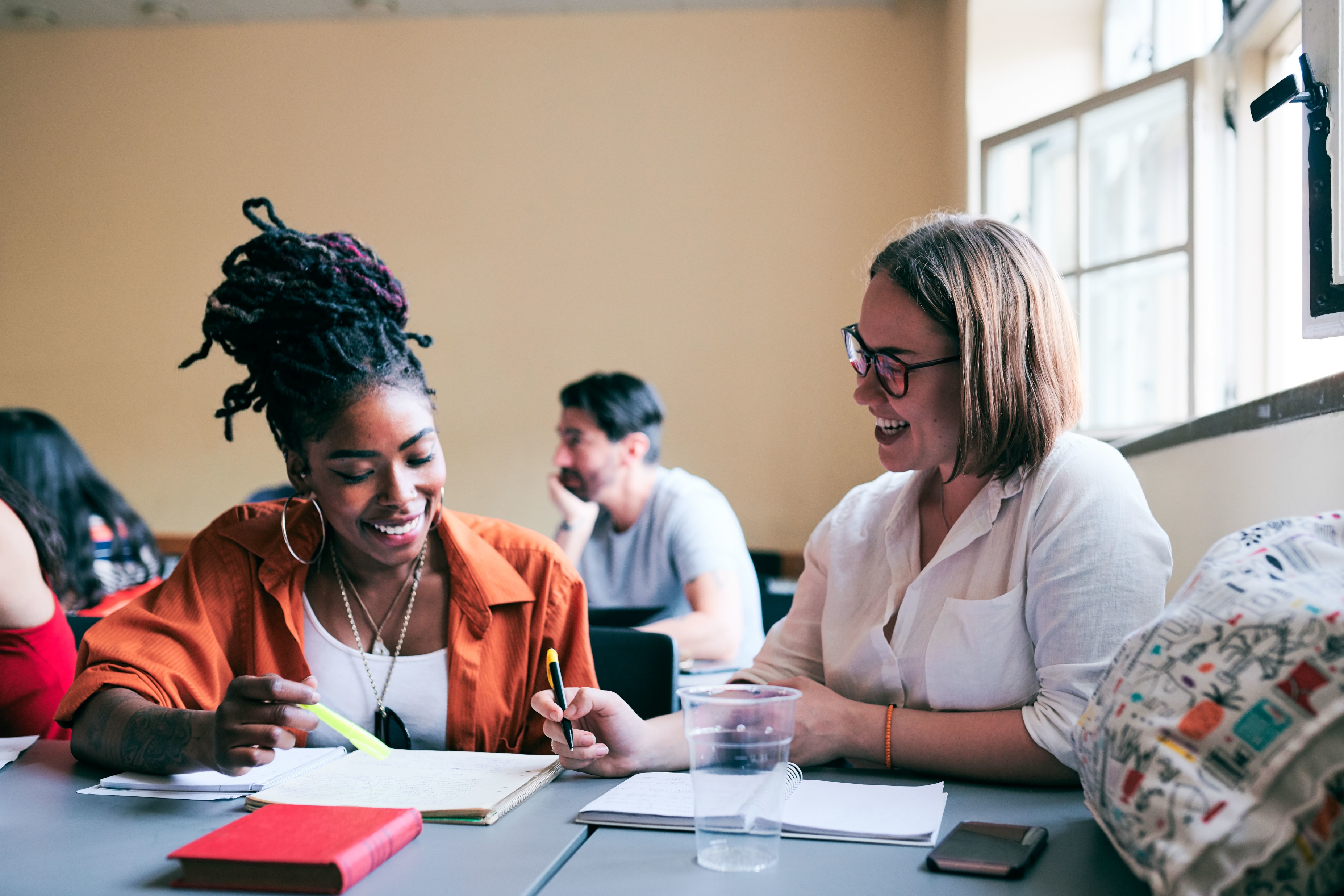 Sample Blending and Segmenting Lesson
[Speaker Notes: Facilitator Notes: 
This is your opportunity to facilitate the practice with your participants.

Depending on whether you are presenting this session in person or virtually, it is important to provide time to practice. 

Participants will need a printed or digital copy of the Sample Blending and Segmenting Lesson.

This lesson includes words that cover the sequence of complexity, but participants may choose words from their existing curriculum or lesson plan as well. 

If presenting with multiple grade levels and interventionists, it is beneficial to decide on a schoolwide hand movement for blending and segmenting phonemes to limit confusion for students. 

Additional considerations for in person session, include print outs of Elkonin boxes and chips or counters as well as letter manipulatives. For the virtual session, a virtual Elkonin box activity or shared google slide will also work.]
Scaffolding and Differentiation
Let’s take a few minutes to discuss how you will implement these routines in your classroom.

Consider: 

Existing phonics instruction
Physical classroom set up during lesson and organization of materials
Logistics of whole group/small groups
Adjusting the gradual release to keep pace with students’ level of skill mastery
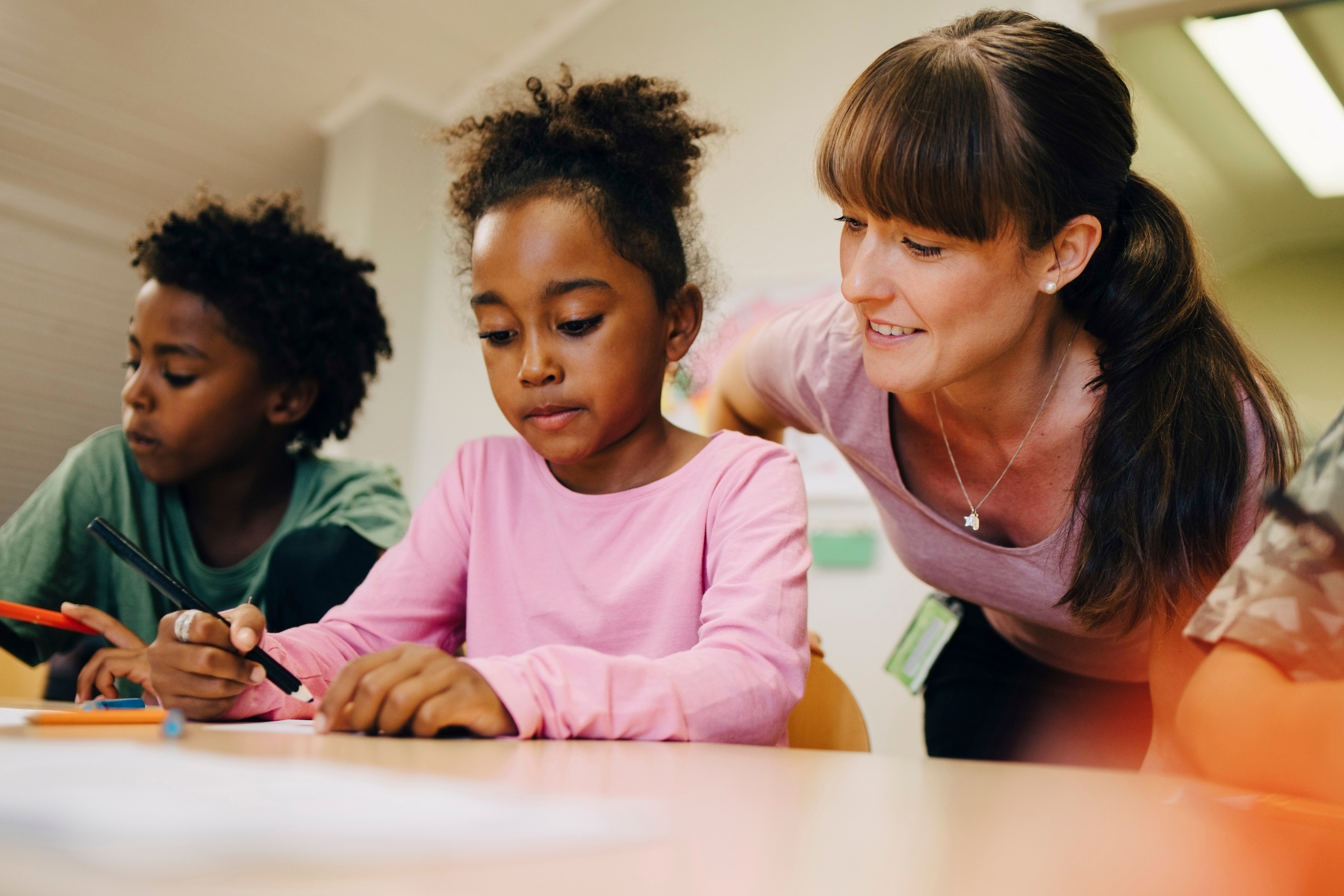 [Speaker Notes: Let’s take a few minutes to discuss how you will implement these routines in your classroom.

Consider: 

Existing phonics instruction
Physical classroom set up during lesson and organization of materials
Logistics of whole group/small groups
Adjusting the gradual release to keep pace with students’ level of skill mastery

Facilitator Notes: 
This is the time to review expectations and discuss any roadblocks or plans for implementation. As a READ lead or administrator, you will want to tailor this discussion to include what is expected during walkthroughs and on lesson plans.]
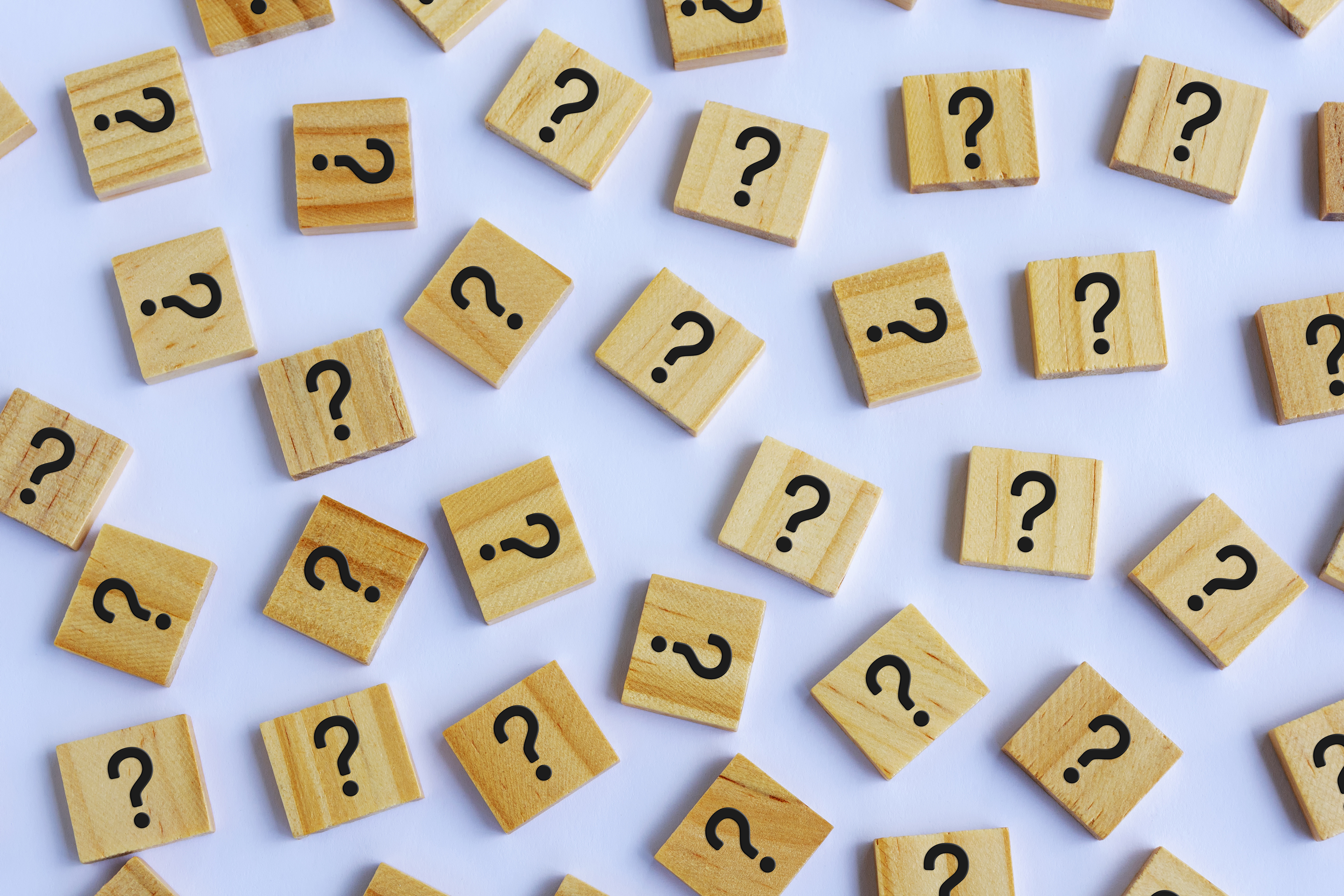 Debrief
After practicing these blending and segmenting routines with letters, what questions do you still have?
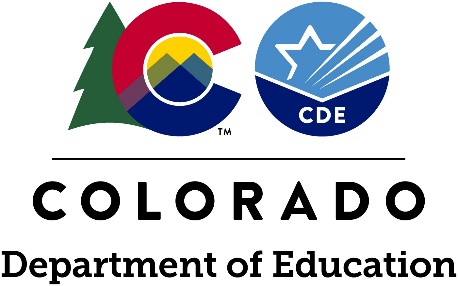 [Speaker Notes: After practicing these routines, what questions do you still have?]
Next Steps
Looking Ahead
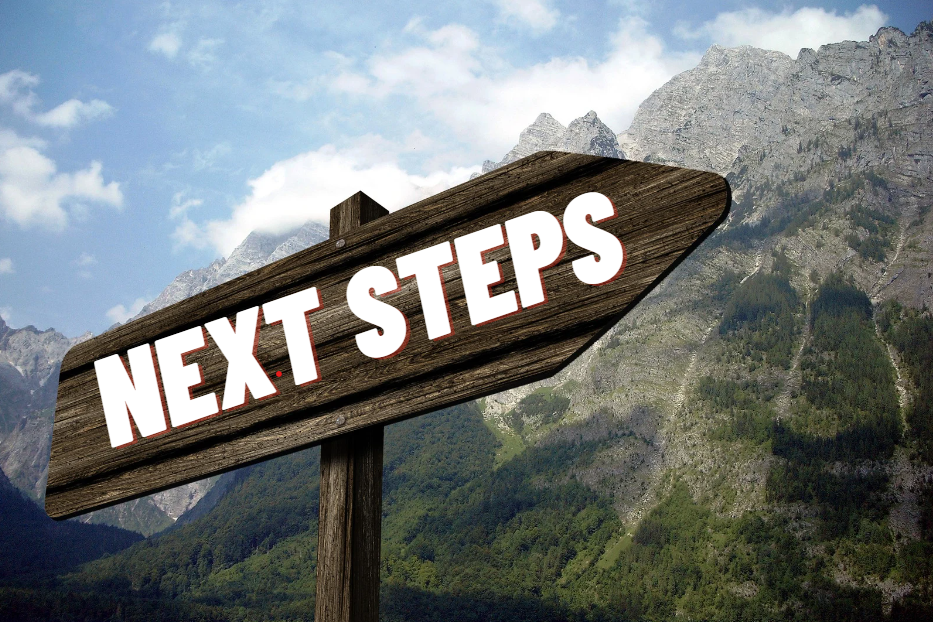 Take a minute and think about all that you learned during this session.
Write down what you plan to do with the information you learned today during this session and how it will impact your students learning.
How will you refine or improve your phonics blending and segmenting routines?   
What part of your phonics instruction would you like to continue developing or want feedback on?
[Speaker Notes: Take a minute and think about all that you learned during this session.

Write down what you plan to do with the information you learned today during this session and how it will impact your students learning.

How will you refine or improve your phonics blending and segmenting routines?  

What part of your phonics instruction would you like to continue developing or receive feedback on?  



Facilitator Notes: You can follow up with this reflection later when meeting with teachers to guide PLCs, etc.]
Adapted from Lippett, M. Model for Complex Change (1987) and Knoster, T., Villa R., & Thousand, J. (2000). A framework for thinking about systems change. Villa, R. & J. Thousand (eds), Restructuring for caring and effective education: piecing the puzzle together (pp. 93-128). Baltimore: Paul H. Brookes Publishing Co.
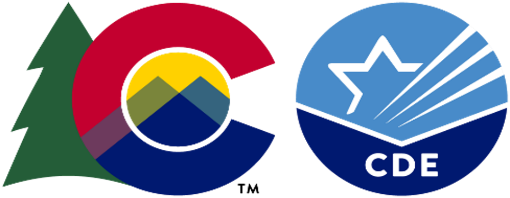 [Speaker Notes: Remember, lasting positive change happens when we have carefully planned for all of the components.

Planning, practicing, and implementing high quality explicit phonics instruction provides a vision for what instruction should look like, gives both teachers and students the skills for success, and informs a plan of action in the classroom, but all pieces are necessary to ensure success.

As a staff, consider:

What components of the change model are in place in your school/district that support improving phonics instruction? 
What could be improved upon to ensure success?]
Resources
Presentation Resources
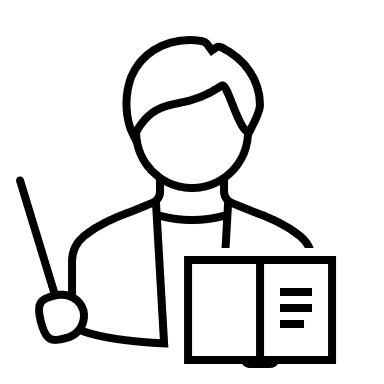 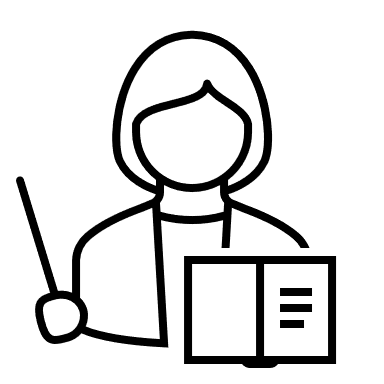 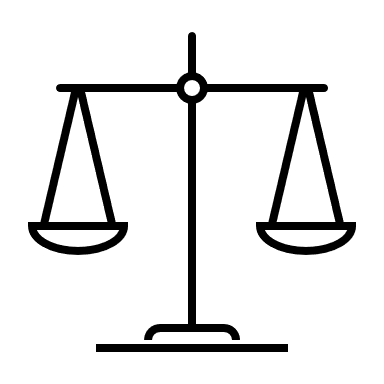 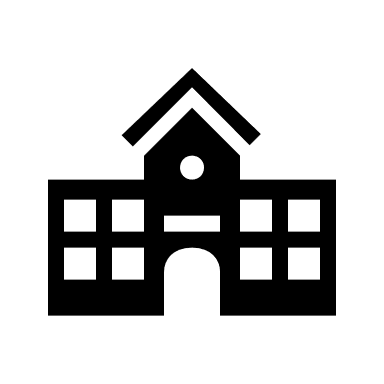 READ Act Statute 	(PDF)
READ Act Rule 	(PDF)
House Bill 15-1323 	(PPT)
Senate Bill 19-199 	(PDF)
Senate Bill 21-151 	(PDF)
Performance Plan 	(PDF)
2021 Annual READ Act Report (PDF)
Literacy Curriculum Transparency  	
READ Act Budget Submission 		
READ Act Data Collection 		
Early Literacy Grant 		
District Responsibilities Training 	
Colorado Online Licensing (COOL) 	
District Communication Toolkit
Colorado READ Act FAQ 	
Approved Assessments	
READ Act Advisory Lists	
K-3 Teacher Evidence-Based
Reading Training		
Science of Reading Resources	
Colorado Online Licensing 	
READ Act and English Learners     
READ Act EL Guidance Document
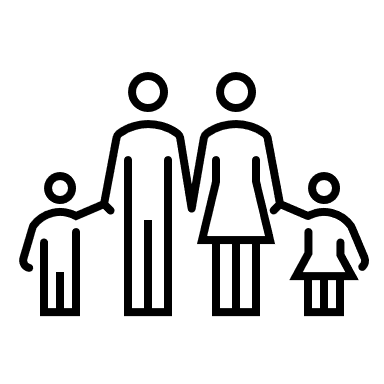 Read with Me Today   (Public Information Campaign)
Colorado READ Act Information for Parents 
Colorado READ Act Parent Resources 	
Communicating to Your Child’s Teacher        
READ Act Video  (English)
READ Act Video  (Spanish)
References
Archer, A. L., & Hughes, C. A. (2010, November 9). Explicit Instruction: Effective and Efficient Teaching (What Works for Special-Needs Learners) (Illustrated). The Guilford Press.​
​
Birsh, J. R. & Carreker, S. (2018).  Multisensory teaching of basic language skills (4th ed.). Baltimore, MD:  Brookes Publishing Co. 

Colorado Reading to Ensure Academic Development Act, Colo. Rev. Stat. §§ 22-7-1201-1214, (2019).

Gough, P. B. & Tunmer, W.E. (1986). Decoding, reading, and reading disability. Remedial and Special Education, 7(1).

Kilpatrick, D. (2016). Equipped for Reading Success: A Comprehensive, Step-By-Step Program for Developing Phonemic Awareness and Fluent Word Recognition.

Moats, L. C. (1999, June). Teaching reading is rocket science: What expert teachers of reading should know and be able to do. American Federation of Teachers, 39-0372. https://doi.org/https://www.aft.org/sites/default/files/reading_rocketscience_2004.pdf. 

National Institute of Child Health and Human Development (NICHD). (2000). Report of the National Reading Panel. Teaching children to read : An evidence-based assessment of the scientific research literature on reading and its implications for reading instruction. (NIH Publication No. 00-4769). Washington, DC: U.S. Government Printing Office.

Rules for the Administration of the Colorado Reading to Ensure Academic Development Act, 1 Colo. Code Regs. 301-92, (2017).

Scarborough, H. S. (2001). Connecting early language and literacy to later reading (dis)abilities: Evidence, theory, and practice. In S. Neuman & D. Dickinson (Eds.), Handbook for research in early literacy. New York: Guilford Press. 

Tolman, C. (2018). The Tolman hourglass figure: Phonological awareness [Video file]. Retrieved from http://drcaroltolman.com/the-tolman-hourglass-top-half/